Continuous Integration
Advanced Programing practices 
(SOEN 6441)
What is Continuous Integration?
A very important software development practice in which developers integrate their code into a shared repository frequently, mostly several times a day. 
Each integration can then be verified by an automated build and automated tests.

Often done with Continuous Delivery and Continuous Deployment.
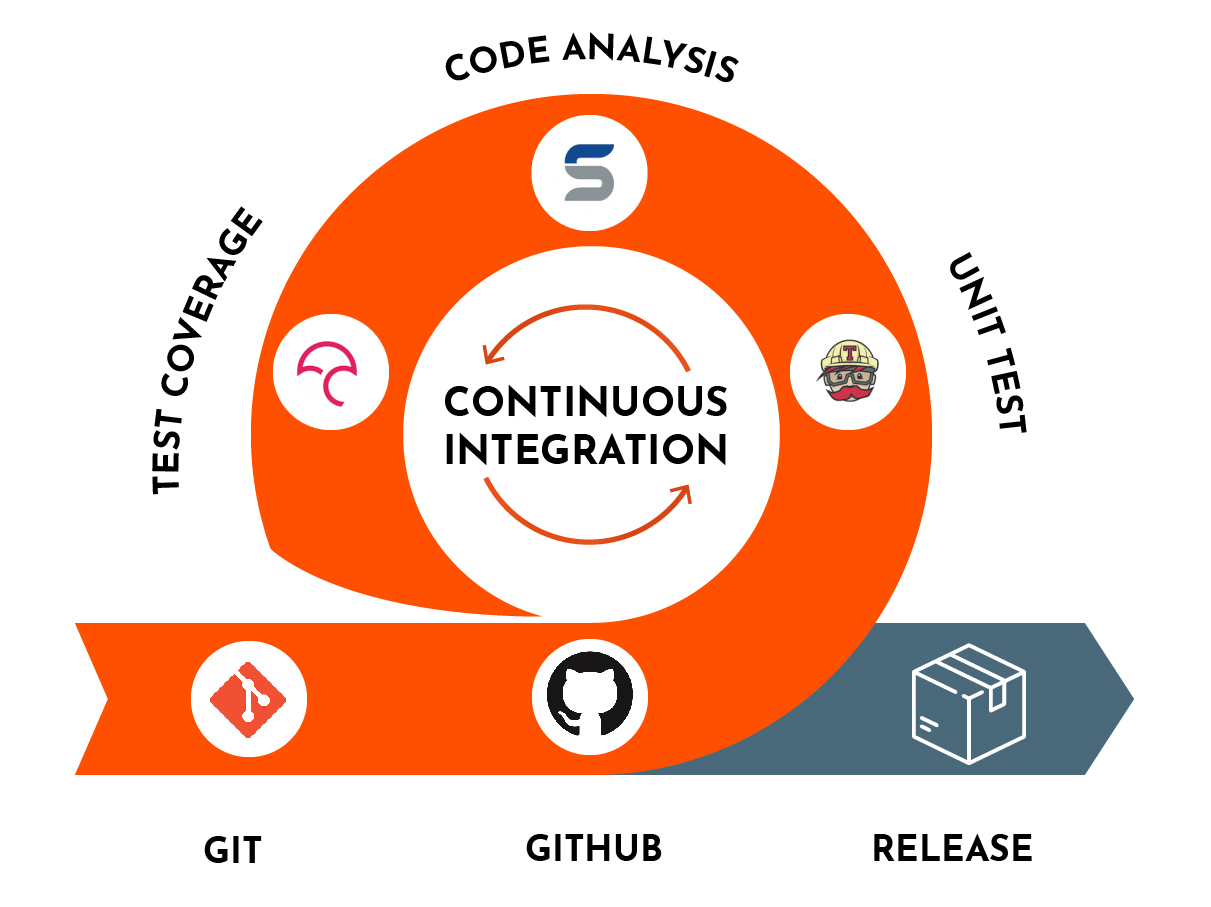 CI/CD Pipeline (Overview)
Why Continuous Integration?
Faster Feedback loop
 Increased transparency and visibility amongst teams
 Avoids the difficulties by modular programming
 Detection and fixing of issues early
 Improved quality and testability of code
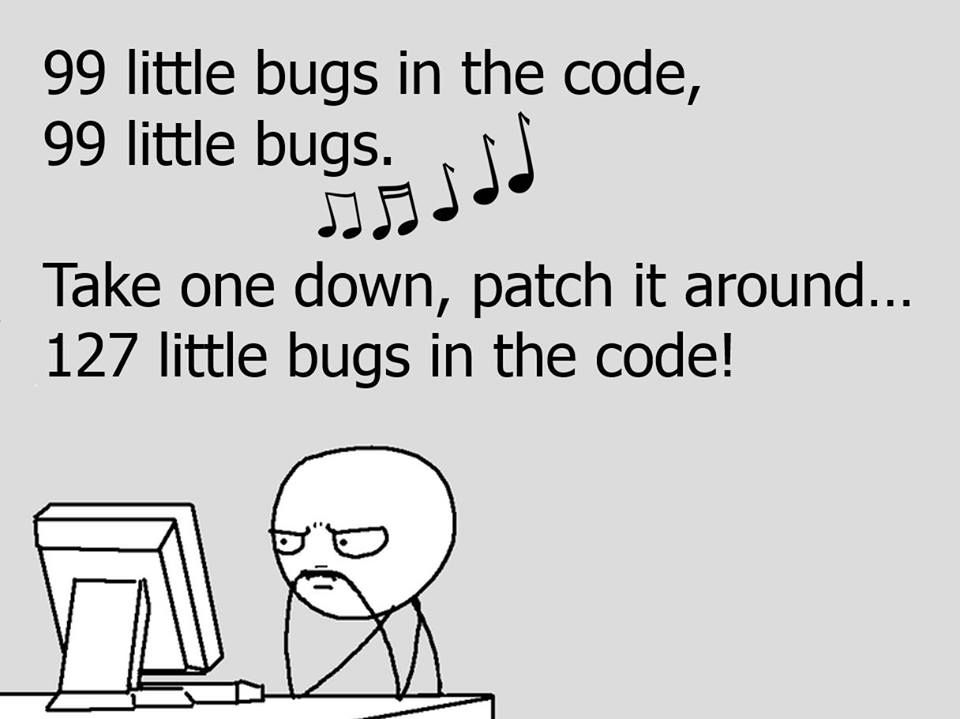 Martin Fowler’s original principles of CI
Maintain a code repository – GitHub 
Automate your build – CI Tool	
Make your build self-testing – CI Workflow
Daily commits to the baseline by everyone on the team 
Every commit (to the baseline) should be built – CI deployment
Keep your builds fast 
Clone the production environment and test there – Deployment Server
Make it easy to get the latest deliverables 
Everyone on the team can see the results of your latest build
Automate build deployment – CI Tool
Continuous Integration Tools
Buddy 
Jenkins
TeamCity
Bamboo
GitHub Actions
and many more…
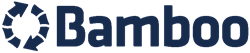 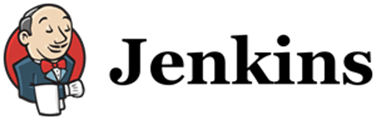 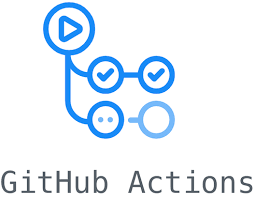 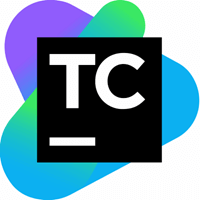 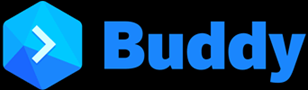 Choosing a based on needs
Open source or proprietary 
 Self-hosted or cloud deployment 
 Build Status of the project
 Ease of Setup
Our choice: GitHub Actions
GitHub Actions is built in entirely in GitHub which allows you to enable software deployment lifecycle automation using workflows. 
 Discover, Create and Share actions in the workflow with your team in the shared repository. 
 All the available options make CI and CD process in Actions as easy as working on a normal GitHub repository.
Basic GitHub Workflow
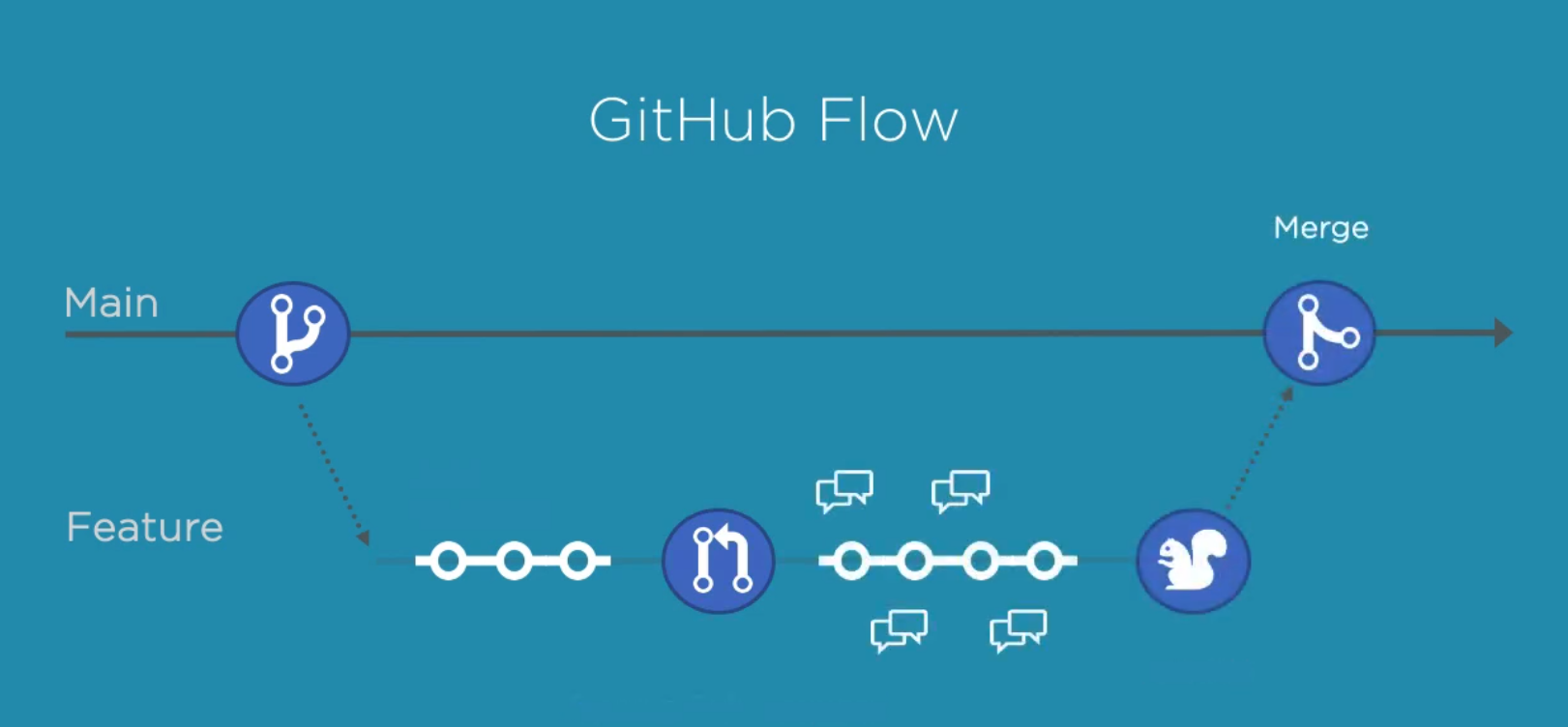 GitHub Flow with GitHub Actions
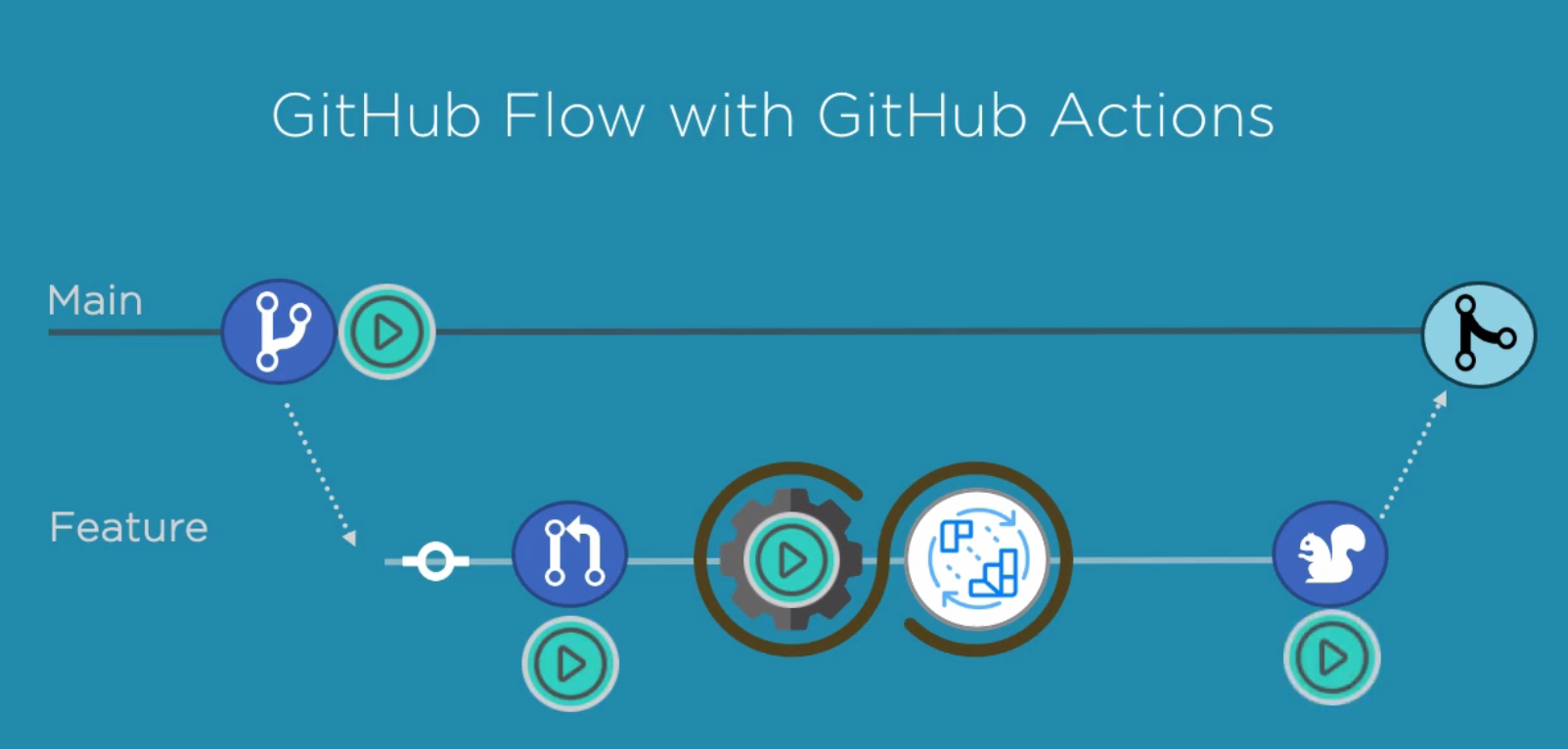 Basic GitHub Action file
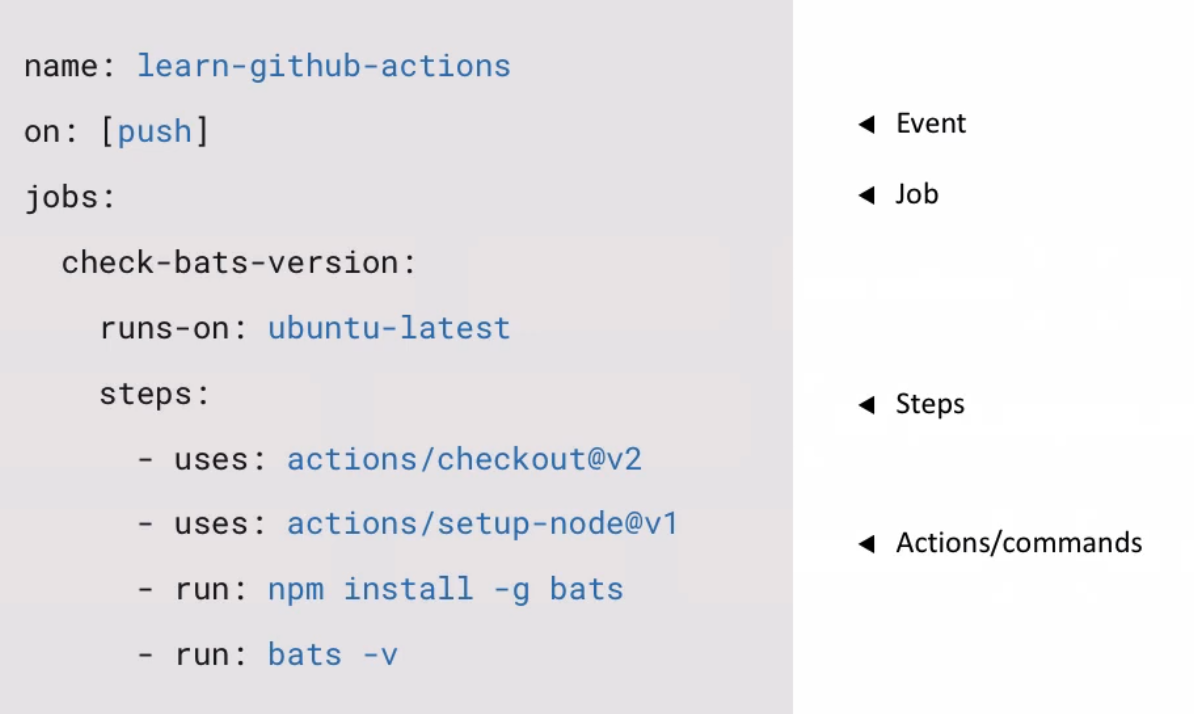 Tutorial Time
Let’s see how to out GitHub Actions into action.

Requirements
Windows Terminal or any Command line terminal with git installed
GitHub account 
that’s it
Challenges to Continuous Integration
Your Task…